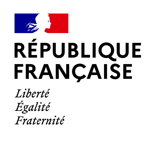 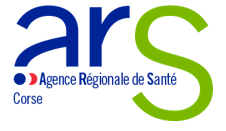 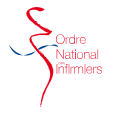 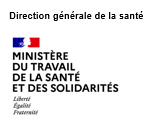 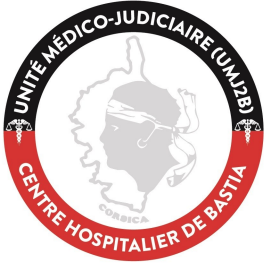 Expérimentation « Rédaction des certificats de décès par les IDE »Webinaire ARS Corse4 juillet 2024
Avec la participation de la Direction Générale (DGS) de la Santé, de l’Unité Médico-Judiciaire de Bastia (UMJ) et du Conseil Inter-Départemental de l’Ordre Infirmier (C.I.D.O.I)
08/07/2024
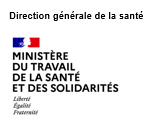 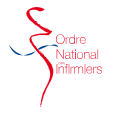 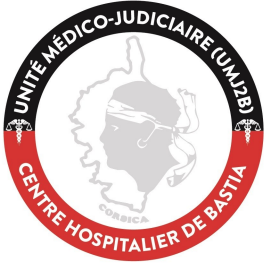 Première partie 13h00 – 13h30 : présentation du dispositif / réponses aux questions (Mme Carton, DGS)

 Deuxième partie : enjeux et partage d’expérience (Dr Stegaru, UMJ)
2
08/07/2024
Direction générale de la santé
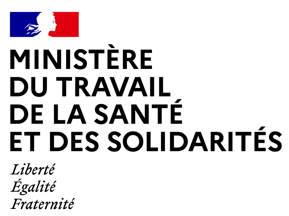 1. Rappel du Cadre
3
08/07/2024
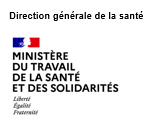 Expérimentation
Rappel du cadre
Objectifs
Améliorer les délais : 
 de rédaction des certificats de décès (CD) 
 de prise en charge des défunts par les opérateurs funéraires
Mesurer la faisabilité et l’acceptabilité d’établir des certificats par les IDE
Contexte
Personnes majeures 
Décès en EHPAD et à domicile à toute heure (dont HAD, CDS, SSIAD)
Morts non violentes (pas d’OML)
Conditions pour les infirmiers
Être volontaire et
Être salarié ou libéral et 
Être diplômé depuis 3 ans et
Être inscrit à l’ordre des infirmiers et
Avoir été formé et avoir validé la formation et
Disposer d’un tampon
Formations
Support de formation commun à toutes les ARS
Suivant le choix des ARS, les formations sont dispensées : 
En présentiel 
En distanciel : module d’e-learning complété par des webinaires et/ou formations pratiques
Rôle de l’ONI
Portail des IDE : 
Notification du volontariat et de l’inscription aux formations ARS
Réception des attestations de formation
Contrôle des diplômes et attestations
Mise à disposition des listes des IDE aux services d’urgences et OPJ
Mise à disposition des ARS et de la DGS des listes IDE
Sans inscription sur les listes pas de possibilité de rédiger un certificat de décès
08/07/2024
4
Expérimentation
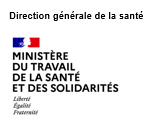 Actualités : publication du décret
Autorisation de la certification électronique par les IDE
Extension de l’expérimentation à toutes les régions
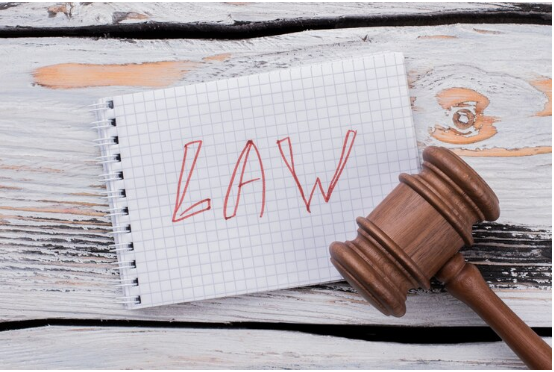 DECRET
Forfait de rédaction du certificat par les IDEL pris en charge par l’assurance maladie
Fin de l’expérimentation au 24 avril 2025 pour toutes les régions
Décret n° 2024-375 du 23 avril 2024 modifiant le décret n° 2023-1146 du 6 décembre 2023 déterminant les modalités de mise en œuvre de l'expérimentation prévue par l'article 36 de la loi n° 2022-1616 du 23 décembre 2022 de financement de la sécurité sociale pour 2023
08/07/2024
5
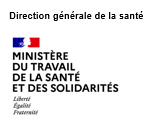 2. Point de Situation au 1er juillet 2024
6
08/07/2024
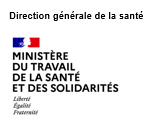 Point de situation au 1er juillet 2024
IDE Volontaires et formés (ARS 1ère et 2ème vague)
9 351 IDE volontaires
+ 4053 vs 15 juin 2024
3988 IDE formés ARS
+ 1543 vs 15 juin 2024
08/07/2024
7
08/07/2024
Point de situation au 1er juillet 2024
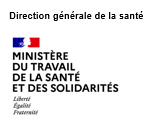 IDE Libéraux _ Nombre de certificats rédigés
ARS 1ère vague
ARS 2ème vague
403 vs 
324 au 15 juin
20 vs 
10 au 15 juin
08/07/2024
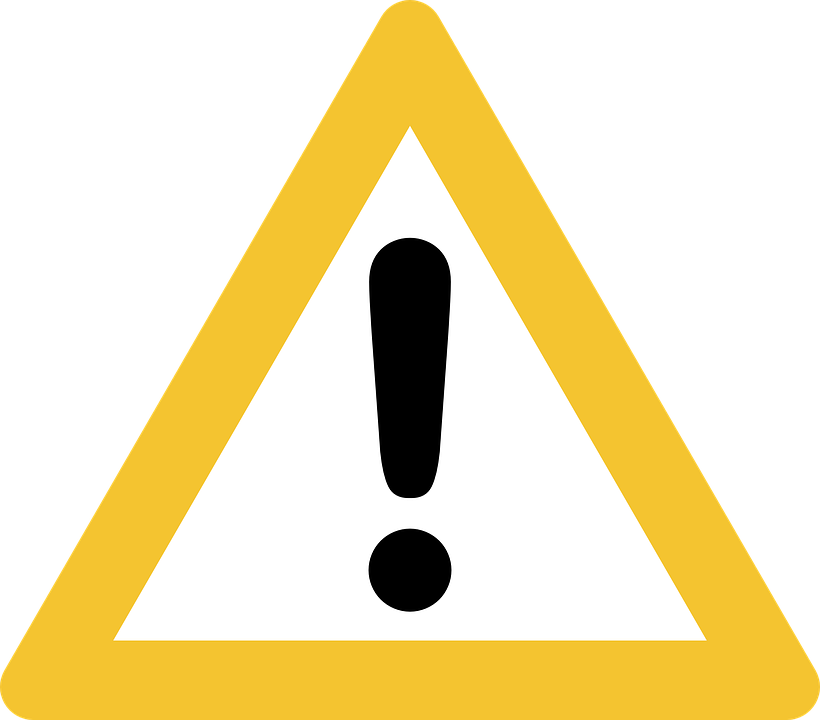 Point d’attention, ce reporting est basé sur les déclarations faites par les IDE et les structures, il peut donc être incomplet
8
08/07/2024
Point de situation au 1er juillet 2024
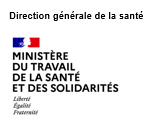 IDE Salariés _ Nombre de certificats rédigés
ARS 1ère vague
ARS 2ème vague
217 vs 182 au 15 juin
5 vs 4 au 15 juin
TOTAL IDES & IDEL = 645
08/07/2024
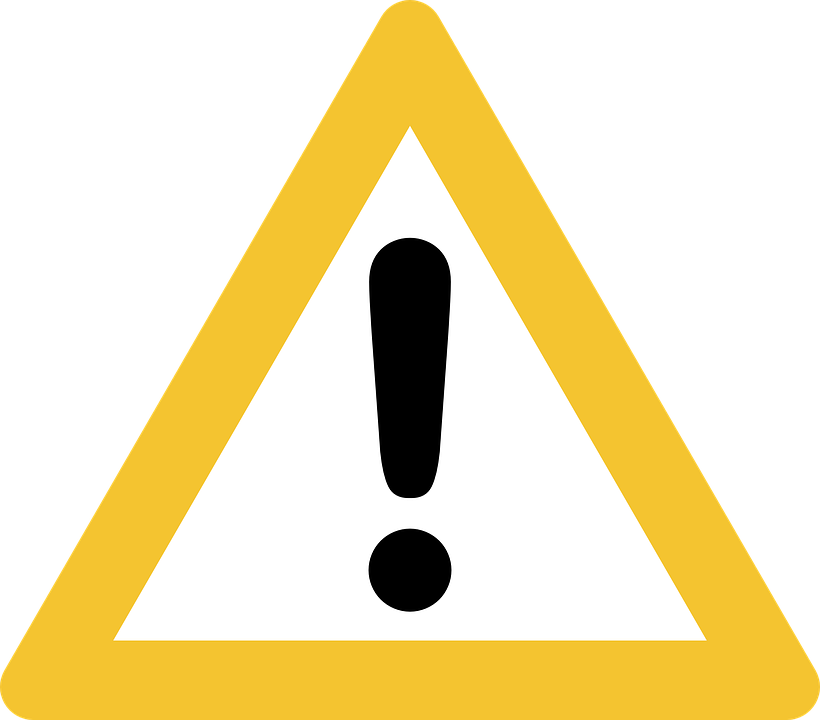 Point d’attention, ce reporting est basé sur les déclarations faites par les IDE et les structures, il peut donc être incomplet
9
08/07/2024
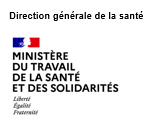 3. Évaluation de l’expérimentation
10
08/07/2024
Expérimentation
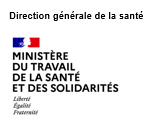 Évaluation de l’expérimentation
08/07/2024
11
Expérimentation
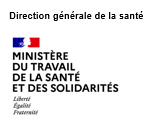 Évaluation de l’expérimentation
Certification électronique
Version Web :  
https://certdc.inserm.fr
Version mobile : 
https://certdc.inserm.fr/mobile
Salariés
https://demat.social.gouv.fr/commencer/signature-des-certificats-de-deces-par-les-idel-su
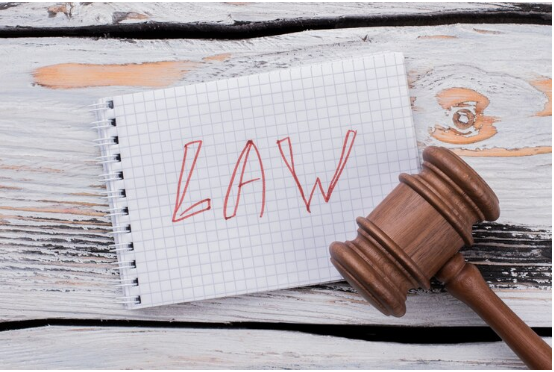 Déclaration du nombre de certificats rédigés
EVALUATION
Questionnaire trimestriel qualitatiflien adressé par votre ARS
Libéraux
https://demat.social.gouv.fr/commencer/signature-des-certificats-de-deces-par-les-idel-su
Les volontaires s’engagent à participer à l’évaluation de l’expérimentation
« L'infirmier informe chaque semaine l'agence régionale de santé territorialement compétente du nombre de certificats de décès qu'il a établis »
08/07/2024
12
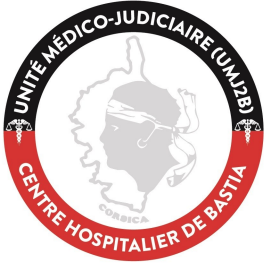 Certificat de décès:recommandations pour sa rédaction
Dr STEGARU
UMJ Bastia
08/07/2024
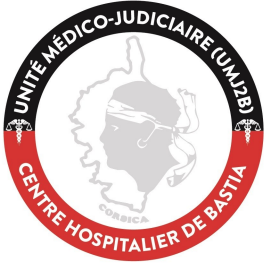 Qui peut rédiger un certificat de décès
Un médecin thésé ou son remplaçant non thésé (mais avec une licence de remplacement)
 depuis le 25/04/2024 les IDE dans les conditions suivantes:
Personne majeure
Décès à domicile, en EHPAD ou en HAD,
Morts non violentes (pas d’obstacle médico-légal),
Les internes , les FFI et les résidents de médecine générale ne sont pas autorisés à signer des CD
08/07/2024
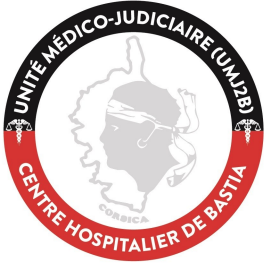 Les fonctions d’un certificat de décès
De santé publique : les CD via l’ARS et l’Inserm sont censés fournir une base de données sur le nombre et les causes de décès (intérêt de santé publique)
Judiciaire : par la mise en évidence d’un obstacle médico-légal
Pour les familles et les ayant droits (ouverture des droits à la succession , ouverture des droits aux primes d’assurance, matérialisation du début du deuil, formalités à l’état civil)
08/07/2024
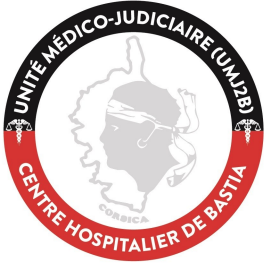 Pourquoi rédiger un certificat de décès?
Document nécessaire à l’initiation des démarches funéraires
Si absence d’obstacle médico-légal :
Le CD est nécessaire à la déclaration de décès à l’état civil de la commune du décès et à la délivrance du permis de l’inhumation (par le maire)
Si obstacle médico-légal : le permis d’inhumer sera délivré par le magistrat chargé de l’enquête
08/07/2024
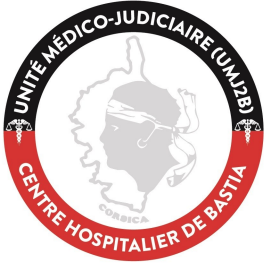 Le certificat de décès comporte
- Volet administratif (partie haute) comportant 3 feuillets 
- Volet médical  (anonyme et confidentiel) pour l’Inserm (veille sanitaire)
08/07/2024
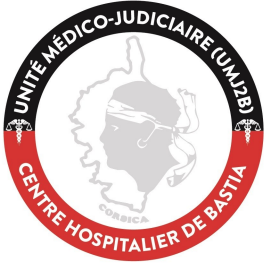 Sur les lieux de découverte du corps
Si l’IDE a un doute sur l’environnement du défunt (désordre non habituelle, meubles renversés, boites de médicaments, bouteilles d’alcool vides),  il /elle doit se désister au profit d’un médecin.
La rédaction d’un CD engage la responsabilité du rédacteur , car il faut avoir un œil judiciaire attentif.
08/07/2024
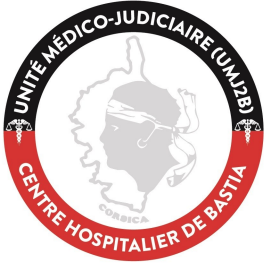 Identification de la personne décédée
Obligatoire
Devant un cadavre dégradé (par la putréfaction, la carbonisation, par un accident de transport) et impossible à reconnaitre visuellement : il faut se désister et contacter un médecin.
Tout corps non formellement identifié devrait être autopsié
08/07/2024
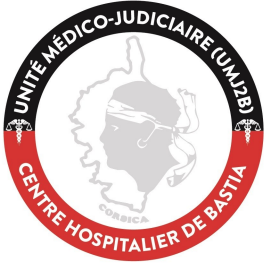 L’examen du défunt (tel que défini dans le domaine judiciaire)
Apres formation de medecine légale et évaluation des connaissances, l’IDE est autorisé(e) à réaliser l’examen du défunt.
Si aucun obstacle médico-légal n’est identifié , l’IDE pourrait rédiger le CD. Attention , une vigilance doit être apportée à la présence d’un pacemaker.
En cas de doute, ou d’indication claire d’obstacle ML, l’IDE se désiste et contacte un médecin.
08/07/2024
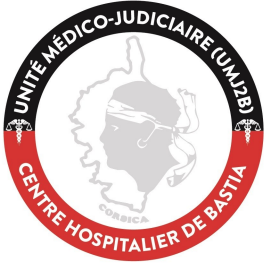 Diagnostic de la mort
Il faut être certain que la personne est vraiment morte.
La mort doit être « réelle et constante ».
Mort réelle: les signes négatifs de la vie : absence de pouls, de respiration, arrêt de toute sensibilité et mobilité.
Mort constante: les signes positifs de la mort (refroidissement, rigidités, lividités, putréfaction ) qui sont aussi utilisés pour déterminer le délai post-mortem
Un cadavre doit être examiné pour porter le diagnostic de mort , rechercher sa cause et le mode de décès
Un cadavre s’examine nu  (quid de la formation des IDE et du module épidémiologique et d’examen clinique du processus mortel )
08/07/2024
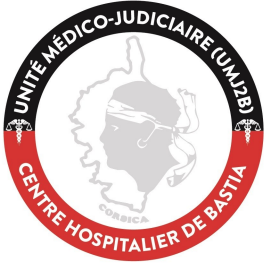 Diagnostic différentiel :
Ne pas confondre un état de mort apparente avec une éventuelle pathologie pouvant « mimer » les signes positifs de la mort.

• Hypothermie; hypoglycémie profonde• Intoxications• Coma métabolique• Locked-in syndrome• Etat végétatif 
Intérêt de réaliser un examen clinique prolongé du défunt.
Examen des segments des membres de façon bilatérale ( exclure un parkinsonien).
08/07/2024
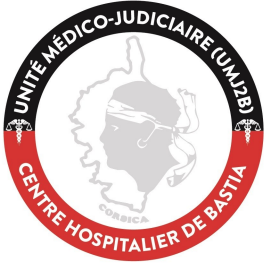 Le délai port-mortem
L’IDE dans ses fonctions ne doit pas dépasser ses prérogatives , des lors qu’il existe un doute sur le processus létal (tant pour le mécanisme que pour la temporalité).
L’heure estimée du décès est un problème de médecin légiste et d’enquêteur
Ne pas la noter sur le volet administratif du CD
08/07/2024
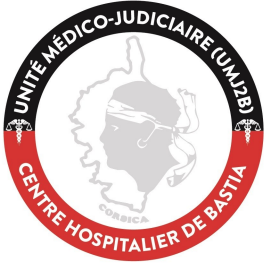 Obstacle médico-légal
En cas de mort violente ou de soupçon de mort violente.
Définition de la mort violente : c'est une mort « non naturelle ».
Définition de la mort naturelle : elle résulte de l’évolution d’un état pathologique ou du vieillissement d’un individu.
L’identification d’une mort violente n’est pas toujours facile (par ex dissimulation d’un homicide par empoisonnement).
Si l’IDE ale moindre doute sur les causes du décès, il doit contacter un médecin.
08/07/2024
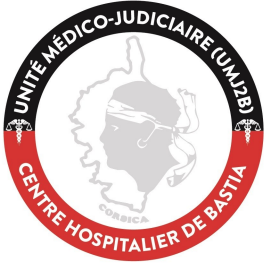 Les cas d’obstacles médico-légaux (bulletin de l’ordre des médecins de janvier 1999)
- Mort violente criminelle ou suspecte (suicide)
- Mort inconnue 
- Mort subite de l’adulte ou de l’enfant
- Mort engageant une responsabilité (accident de la circulation, exercice médical)
- Mort mettant en cause une législation particulière (accident de travail , maladie professionnelle, blessure ouvrant droit à une pension militaire)
08/07/2024
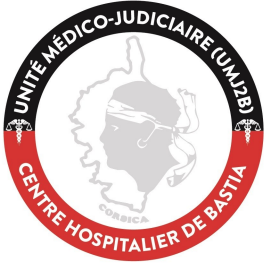 Quand prévenir les autorités judiciaires?
Dès que le mode de décès est douteux ou simplement inconnu
08/07/2024
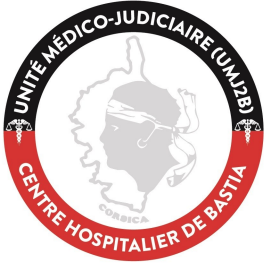 Modes de décès
- Suicide
- Homicide
- Accident
- Naturel
- Inconnu
08/07/2024
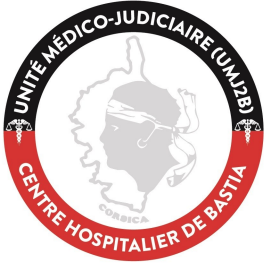 Recommandations européennes pour la réalisation d’autopsies
Homicide ou suspicion d’homicide
Suicide ou suspicion de suicide
Mort subite inattendue
Violation des droits de l’homme (suspicion de torture ou de mauvais traitement)
Suspicion de faute médicale
Accident de transport, de travail ou domestique
Maladie professionnelle
Catastrophe naturelle ou technologique
Décès en détention ou associé à des actions de police ou militaires
Corps non identifié ou restes squelettiques
Décès d’un personnage public « exposé » (magistrat, policier, expert, témoin)
08/07/2024
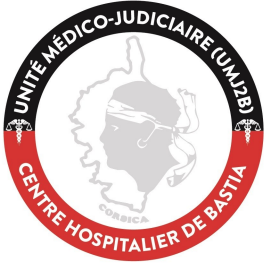 Volet médical du certificat de décès
Anonyme, clôturé après rédaction
Destiné à l’ARS qui le transmet à l’Inserm pour établir des statistiques de cause de décès
Ne pas mettre « arrêt cardio-respiratoire » pour cause de décès
Si la cause du décès est« inconnue » , ne pas remplir le CD et contacter un médecin.
Cause immédiate : la maladie, ou la complication ayant directement entraîné la mort. 
Cause initiale : la maladie ou le traumatisme à l’origine de la séquence des événements morbides ayant entraîné la mort.
08/07/2024
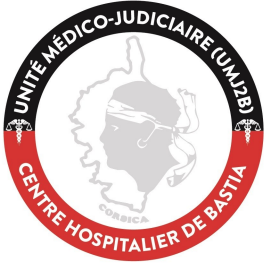 A retenir
Il faut être stricte sur l’identification des cadavres
Rédiger un certificat de décès s’est engager sa responsabilité 
L’IDE ne doit pas renseigner l’heure supposée du décès. Néanmoins , l’IDE doit renseigner l’heure du constat du décès.
Il vaut mieux s’abstenir plutôt qu’indiquer n’importe quelle cause de décès.
Attention à la présence de pacemaker
08/07/2024
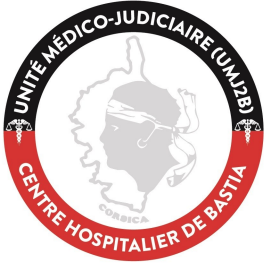 Erreurs à ne pas commettre
Ne pas cocher « obstacle médico-légal » si l’enquêteur dit que l’enquête ne montre rien de suspect. Si doute cocher « obstacle médico-légal ».
Considérer qu’un corps retrouvé flottant dans l’eau est celui d’un noyé.
Considérer qu’une personne décédée dans la rue est morte d’un infarctus de myocarde.
08/07/2024
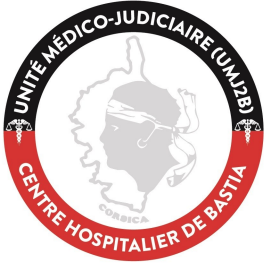 Cas de décès avec CD sans OML
Femme âgée de 70 ans , dialysée.
Hospitalisation de jour pour mise en place d’un cathéter veineux central  (FAV thrombosée).
La patiente passe la nuit seule à son domicile.
Découverte inanimée le lendemain matin à son domicile avec le cathéter coupé et une paire de ciseaux à proximité du corps; pas de sang sur les lieux.
Le médecin SAMU conclue à un suicide ; pas d’OML
Le procureur demande malgré tout une autopsie.
Cause du décès : pneumothorax droit compressif , consécutif à plusieurs tentatives de pose de cathéter dans la veine jugulaire interne droite; plainte de la famille contre la structure hospitalière pour faute médicale.
08/07/2024
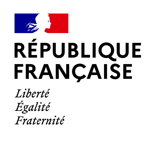 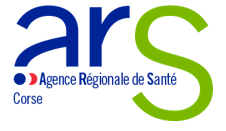 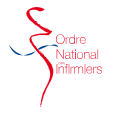 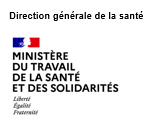 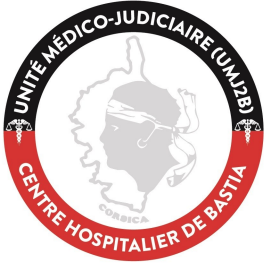 Merci à tous pour votre participation
08/07/2024